TEKNİK DESTEK PROGRAMI
TEKNİK DESTEK PROGRAMI
Genel Bilgiler
Bölgedeki yerel aktörlerin bölgesel kalkınma açısından önem arz eden ancak kurumsal kapasite eksikliği nedeniyle hazırlık ve uygulama aşamalarında sıkıntı ile karşılaşılan çalışmalarına katkı sağlamak amacıyla yürütülen destek türüdür.

Teknik Destek Programı (TD) kapsamında yararlanıcı kuruluşa doğrudan ödeme yapılması söz konusu olmayıp, talep edilen teknik destek Ajans tarafından doğrudan veya hizmet alımı yoluyla sağlanır.
2
TEKNİK DESTEK PROGRAMI
Genel Bilgiler
Teknik desteğin hizmet alımı yoluyla karşılandığı durumda sadece uzman giderleri (yol ve konaklama dahil) hizmet alımı çerçevesinde Ajans tarafından uygun maliyetler olarak kabul edilir ve karşılanır. 

Teknik destek faaliyetlerinin gerçekleştirilebilmesi için gerekli çalışma materyalleri ile eğitim, çalıştay vb. çalışmaların organizasyonuna ait harcamalar ve gereklilikler (salon kirası, eğitim materyalleri, ikram vb.) yararlanıcı veya ortağı tarafından sağlanır.
3
TEKNİK DESTEK PROGRAMI
Genel Bilgiler
Başvurular ikişer aylık dönemler halinde alınmaktadır.

Bir dönemde alınan başvurular, bir sonraki dönemin ilk on günü içerisinde değerlendirilir.

Teknik destek başvuruları, Genel Sekreterce görevlendirilecek ilgili Ajans uzmanlarından oluşan en az üç kişilik bir değerlendirme komisyonu tarafından değerlendirilir.

Başvurunun başarılı kabul edilebilmesi için değerlendirme komisyonu üyelerinden ortalama en az 70 (yetmiş) puan alması gerekmektedir.
4
TEKNİK DESTEK PROGRAMI
Genel Bilgiler
Çukurova Kalkınma Ajansı, TD programlarına 2015 yılı Mayıs ayında başlamıştır.

2015 yılında 85 teknik destek başvurusu alınmış, 45 kuruma eğitim/danışmanlık desteği sağlanmıştır.

2016 yılında 67 teknik destek başvurusu alınmış, 50 kuruma eğitim/danışmanlık desteği sağlanmıştır.
5
Teknik Destek Programı
Program Amaçları
6
Teknik Destek Programı
Destek Konuları
Herhangi bir proje teklif çağrısı ile ilişkilendirmemek koşuluyla;

Eğitim verme
Program ve proje hazırlanmasına katkı sağlama
Geçici uzman personel görevlendirme
Danışmanlık sağlama
Lobi faaliyetleri ve uluslararası ilişkiler kurma gibi kurumsal nitelikli ve kapasite geliştirici faaliyetler
Aynı eğitim/danışmanlık desteğini almak isteyen kurumların ortaklıklar kurarak yaptıkları başvurular diğer şartları sağlamaları koşulu ile öncelikli olarak desteklenecektir.
Teknik destek başvurusu kapsamında talep edilen eğitimlere ilişkin, kurum içerisinde eğitim ihtiyaç analizi yapılmış olan teknik destek talepleri öncelikli olarak desteklenecektir.
7
Teknik Destek Programı
Örnek Destek Konuları
Örnek 
Konular
Bölge halkına verilen hizmetin verimliliğinin ve kalitesinin arttırılması için kamu kurum ve kuruluşlarının personeline yönelik bilgi teknolojilerini etkin kullanma eğitimleri 
Yerel yönetimlerin planlama faaliyetlerine yönelik teknik analiz, plan, fizibiliteye yönelik destekler
Ar-Ge ve yenilikçilik destek merkezi kurma veya geliştirmeye yönelik danışmanlık hizmeti alınması
Bölgede girişimcilik kapasitesinin geliştirilmesine yönelik faaliyetler
İstatistiksel araştırma ve veri tabanı yönetimine ilişkin eğitim ve danışmanlık faaliyetleri
Akıllı kent dönüşümüne yönelik eğitimler düzenlenmesi ve danışmanlık alınması 
Bölgede öne çıkmış sektörlerin işbirliği kapasitelerinin artırılması, kümelenme oluşturmaya yönelik stratejilerin vb. hazırlanmasına ilişkin eğitim/danışmanlık faaliyetleri
8
Teknik Destek Programı
Program Künyesi
Aynı yararlanıcıya bir yılda toplam iki haftadan fazla süreyle geçici uzman personel görevlendirilemez
Faaliyet Bütçesi: Teknik desteğin hizmet alımı yoluyla sağlanması durumunda her bir teknik desteğin Ajansa toplam maliyeti (KDV dahil) 15.000 TL’yi aşamaz.
9
Teknik Destek Programı
Özel Düzenlemeler
Bölge İçi Gelişmişlik Farklarının Azaltılması: Tabloda belirtilen ilçelerde uygulanacak faaliyetlere değerlendirme sürecinde ilave puan verilecektir:
+2
+4
+4
10
Teknik Destek Programı
Özel Düzenlemeler
11
Teknik Destek Programı
Başvuru Dönemleri
12
BAŞVURULAR HAKKINDAGENEL BİLGİ
Başvuru Formu Kalkınma Ajansları Yönetim Sistemi (KAYS) üzerinden doldurulmalıdır.

Başvuru tamamlandıktan sonra sistem tarafından üretilen PDF formatındaki Başvuru Formunun ve Kapağının çıktısı alınır.
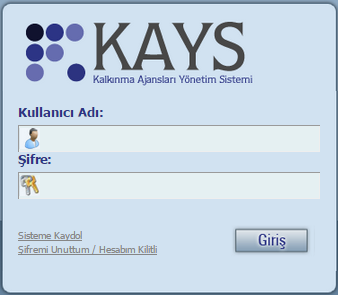 Çıktısı alınan Başvuru Formu gerekli ıslak imzalar atıldıktan ve çoğaltıldıktan sonra destekleyici belgeler eklenerek zarflanır ve kapalı zarfın üzerine Başvuru Formu Kapağı yapıştırılır.
13
BAŞVURULAR HAKKINDAGENEL BİLGİ
Programlar hakkında detaylı bilgi Çukurova Kalkınma Ajansı veya Ajansın internet adresinden (www.cka.org.tr ) temin edilebilecek Başvuru Rehberlerinde mevcuttur.

Başvurular elden veya posta yoluyla aşağıdaki adrese teslim edilmelidir:
14
Teşekkürler